ZKI
Hands-On training
Elisa Schröter, Ralph Kiefl
10.04.2019 – The Hague
Airborne  and  Terrestrial  Situational  Awareness
BackgrounD  DLR  Solution
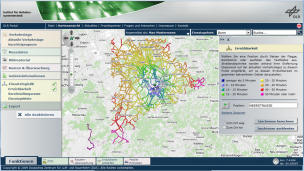 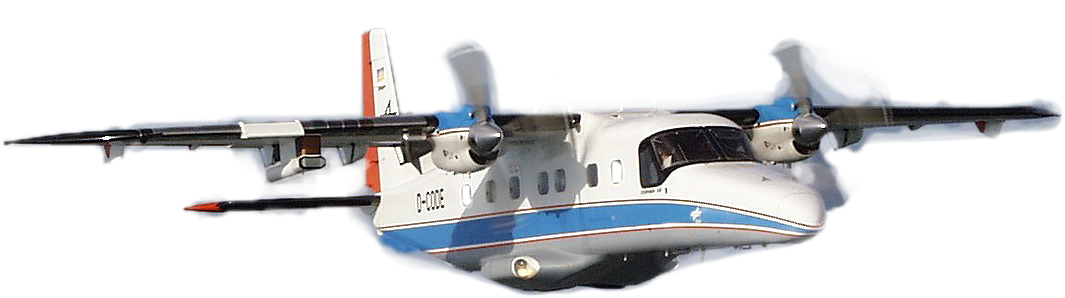 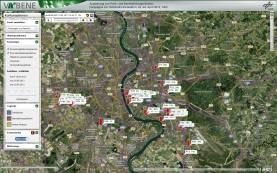 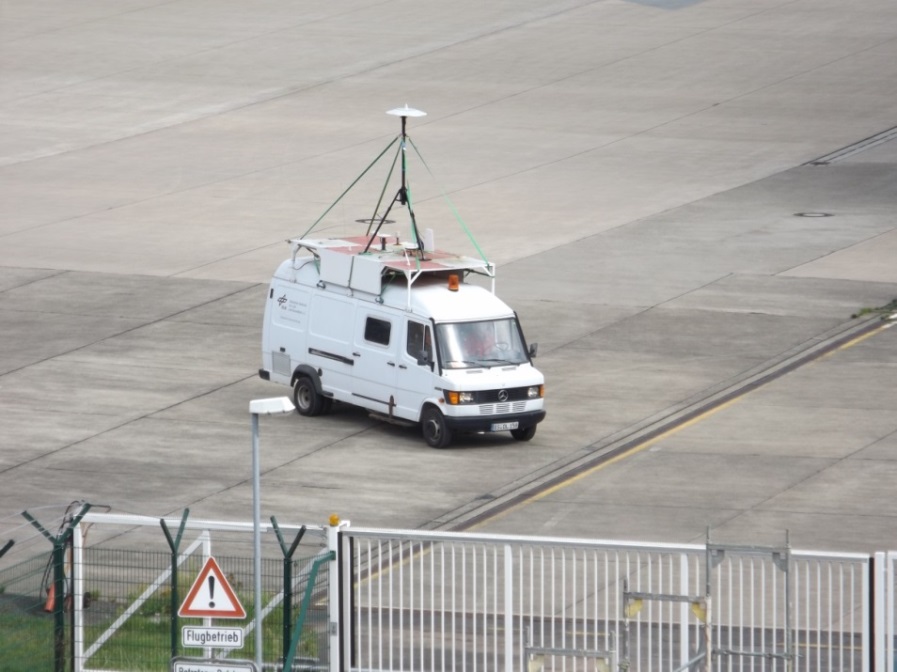 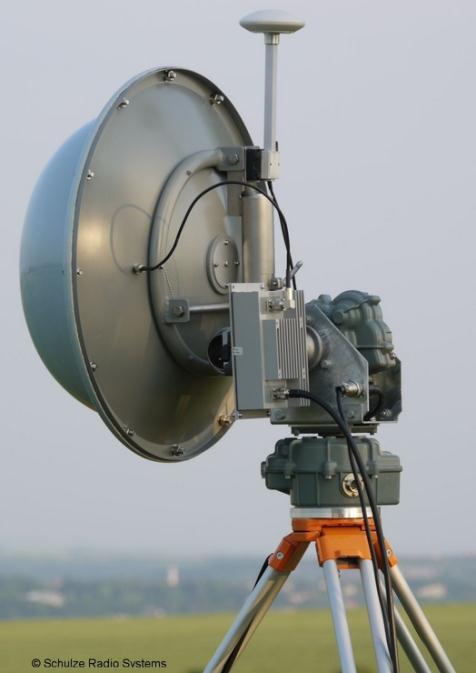 Command & Control
Camera System
C³ Data Link
ImageData Link
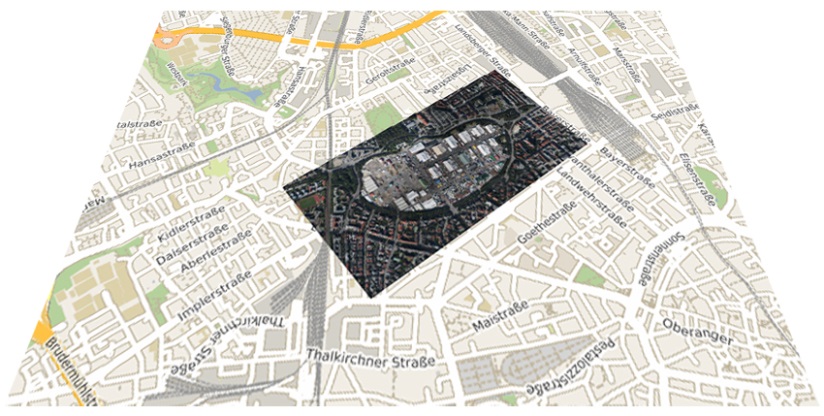 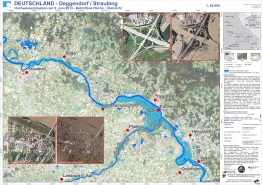 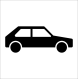 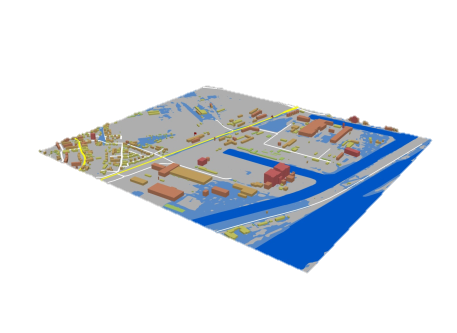 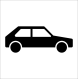 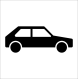 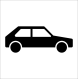 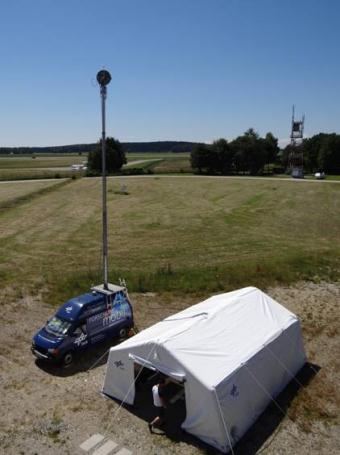 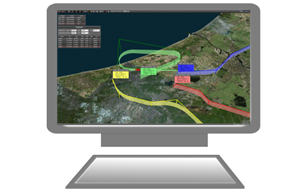 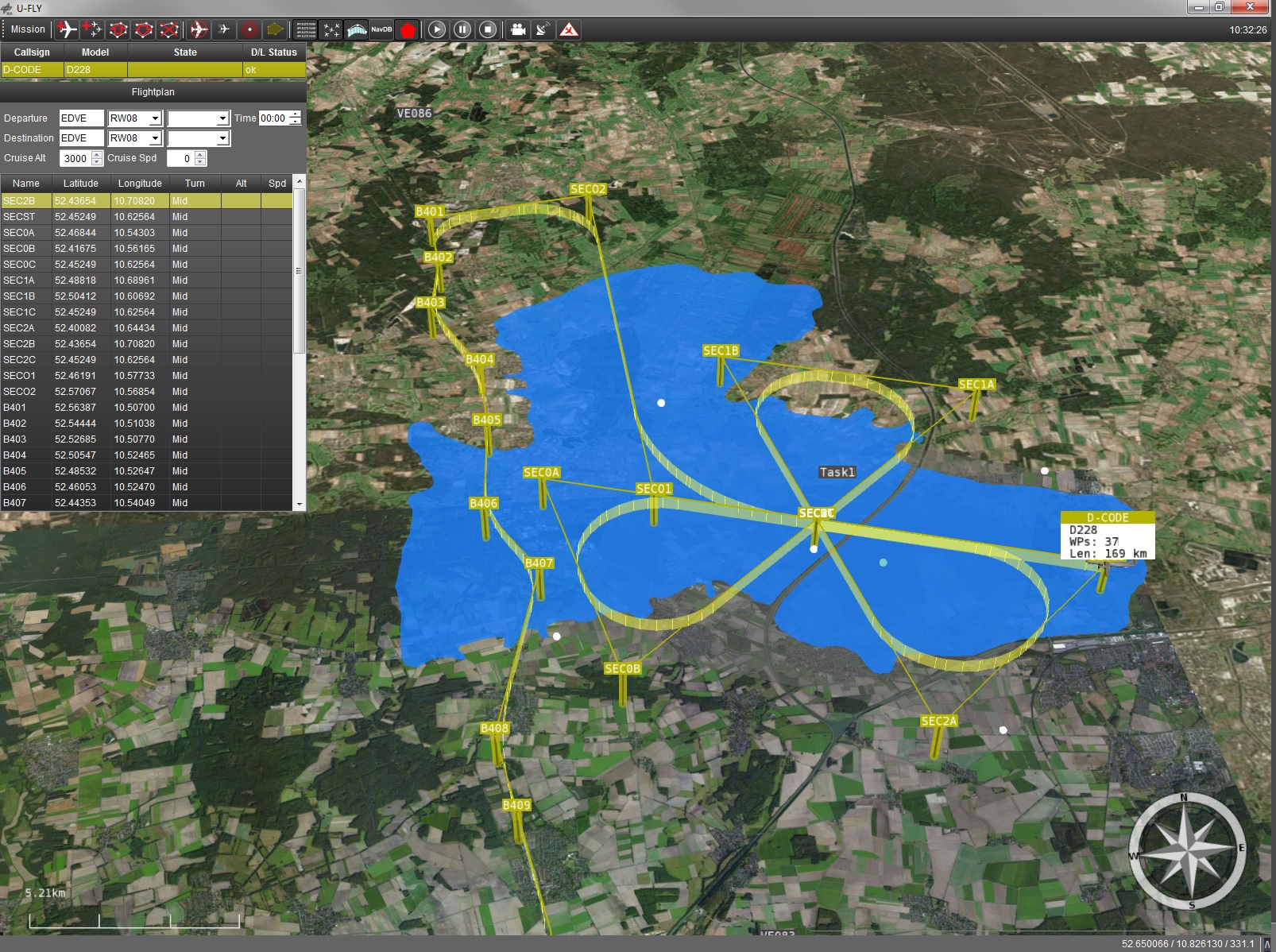 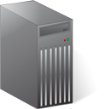 Dissemination, Visualisation & Interaction
Terrestrial Traffic Sensors
Ground Control StationU-Fly
Ground Station &
Processing Unit
training session
2
Module: ZKI
DRIVER+ Project
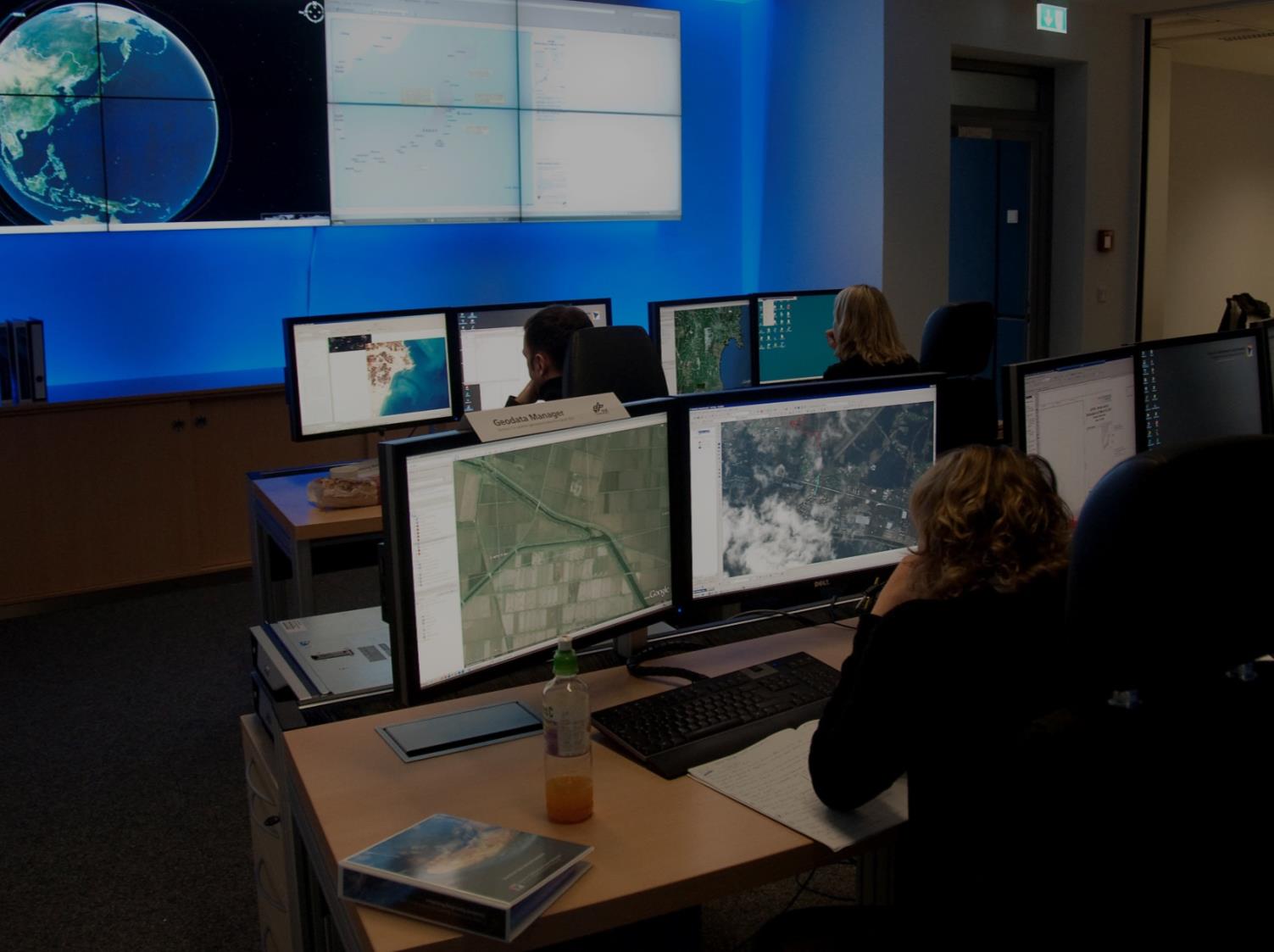 ZKI OVERVIEW
Main Features for Trial 4
DLR user Service ZKI (Center for Satellite based Crisis information)

Provides information layers (e.g. actual water mask) and ready to use 2D / 3D maps
For large scale events
For professional responders

Deployed in the response phase
	…  to assess disaster extent 
	…  to support damage assessment 
	…  to contribute to COP (e.g. tools such as LCMS, Crisis Suite) 
	…  to support decision making (e.g. tools such as KeepOperational)
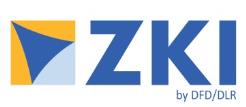 3
DRIVER+ Project
ZKI OVERVIEW
Services & Products  for  Trail 4
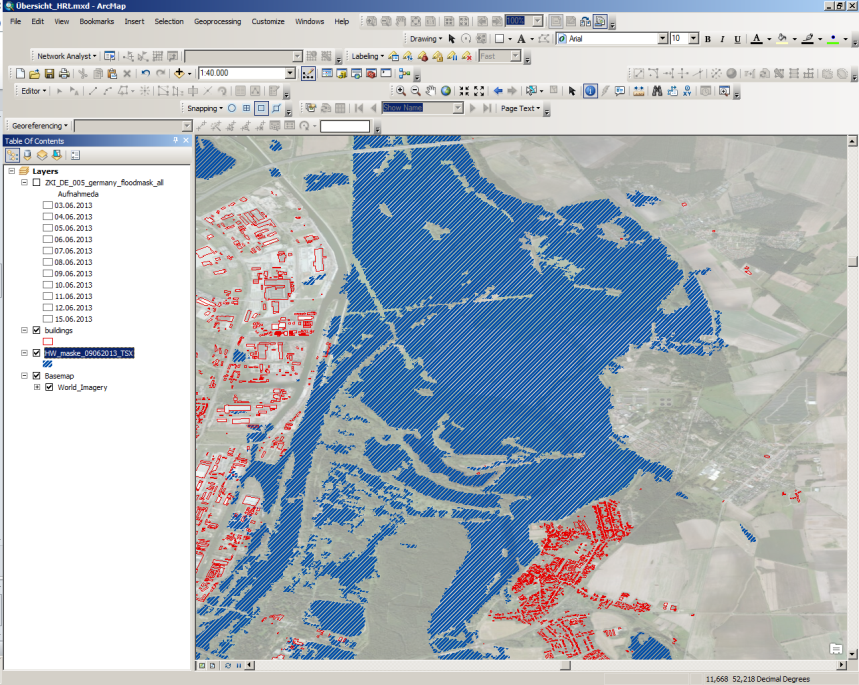 Preparation of crisis related information
water mask derived from remote sensing data
In this Trial: simulated water mask, as if derived from aerial imagery and 
processed based on DLR user service ZKI processing facilities

Web based Product Dissemination  
OGC WMS / WFS web services for water mask 
Download service for ready to use map products

Generation of ready to use maps
2D GeoPDF  
3D PDF
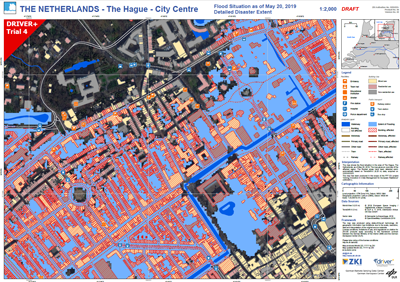 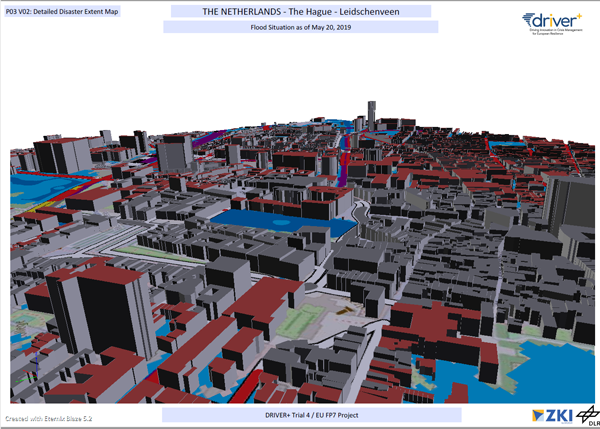 4
DRIVER+ Project
ZKI Hands-on Training
COntent
When and how to activate ZKI and receive mapping products
Accessing web services for actual water masks
Accessing and working with ZKI 2D GeoPDF map documents
Accessing and working with ZKI 3D PDF map documents
5
DRIVER+ Project
ZKI Hands-on Training
As soon as 
IMMINENT THREAT is known 
>>> send request to ZKI asap
Preparation/ Prevention
WHEN to activate
Alertness*
Risk Analysis
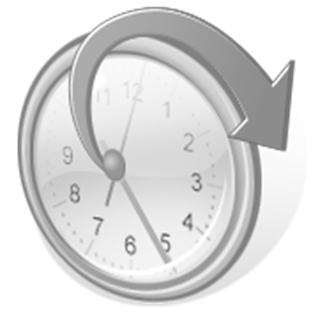 Disaster event
Reconstruction
Emergency Relief
Transition Phase Relief and Reconstruction
6
DRIVER+ Project
ZKI Hands-on Training
How to activate
Request Email
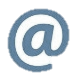 Who activates (inquiring authority and contact person)
Type of event (natural disaster / police investigation / …)
Product type (satellite imagery or aerial imagery / disaster extent analysis / …)
Product format (WMS / WFS layer for COP tools / map product)
Delivery date (fast mode - as soon as possible - / date: … )
Area of interest (name of location)
Additional comments/requests
Please send the request Email to Trial Email Account „ZKI“. if you have any questions in advance oR need Consultation on your inquiry please call +49 8153 28 44 33 88
7
DRIVER+ Project
ZKI Hands-on Training
Accessing web services for actual water masks
OGC Web Map Service (WMS): Viewing service https://www.opengeospatial.org/standards/wms
Used for visual overlay other layers in map applications (e.g. LCMS, Crisis Suite)
Provides rendered and geo-registered images of geodata
Supports different projections and file formats 
Request-Parameters: Layer, area of interest, size, image format, spatial reference

OGC Web Feature Service (WFS):  Data service for vector data https://www.opengeospatial.org/standards/wfs
Accessed for further geoprocessing (e.g. KeepOperational, GIS applications)
Supports different projections and file formats
Request-Parameters: Layer, area of interest, file format, spatial reference
8
DRIVER+ Project
ZKI Hands-on Training
Accessing web services for actual water masks
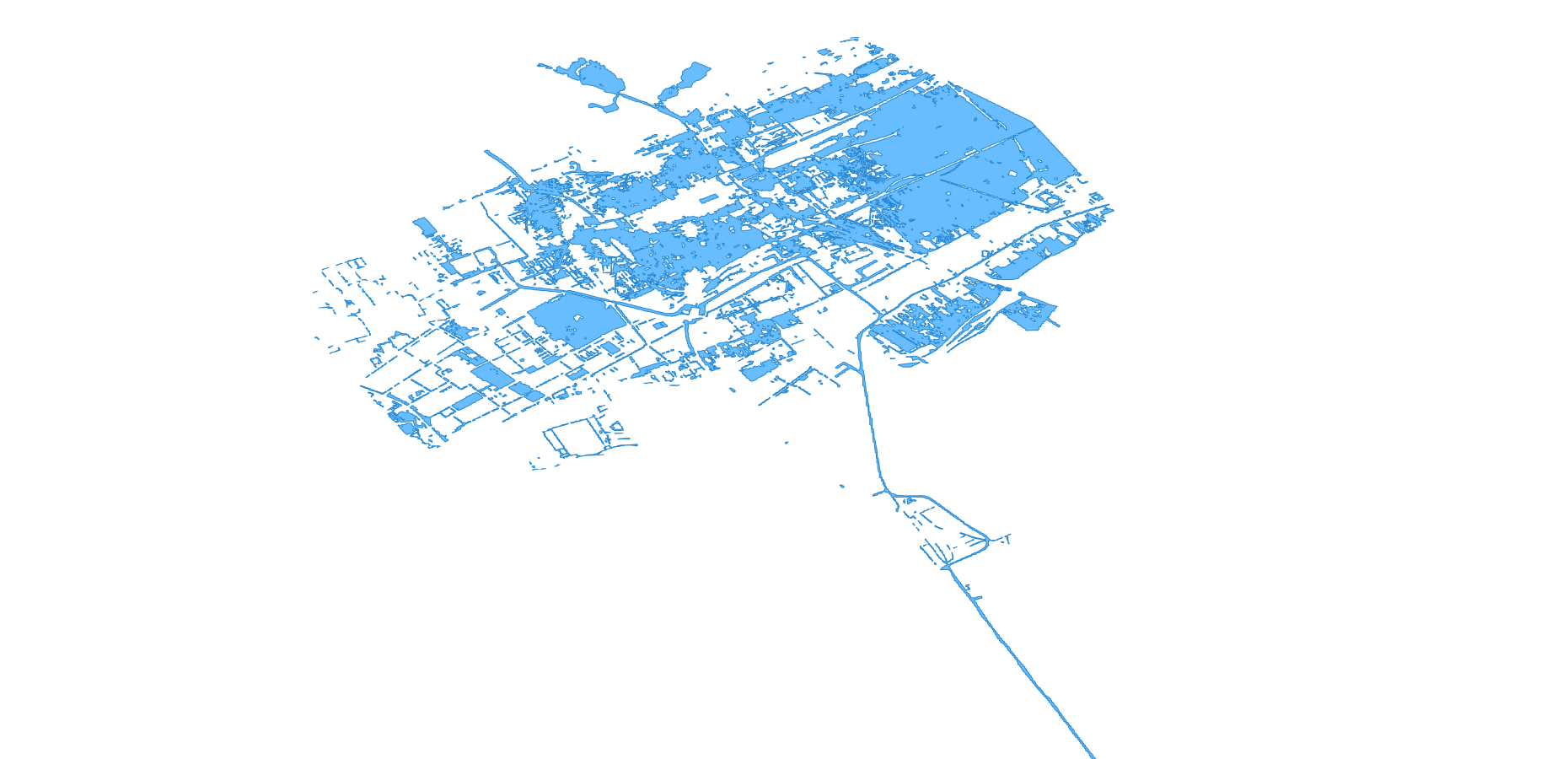 9
Please Open Shortlink: 	http://s.dlr.de/250h
DRIVER+ Project
ZKI Hands-on Training
Accessing web services for actual water masks
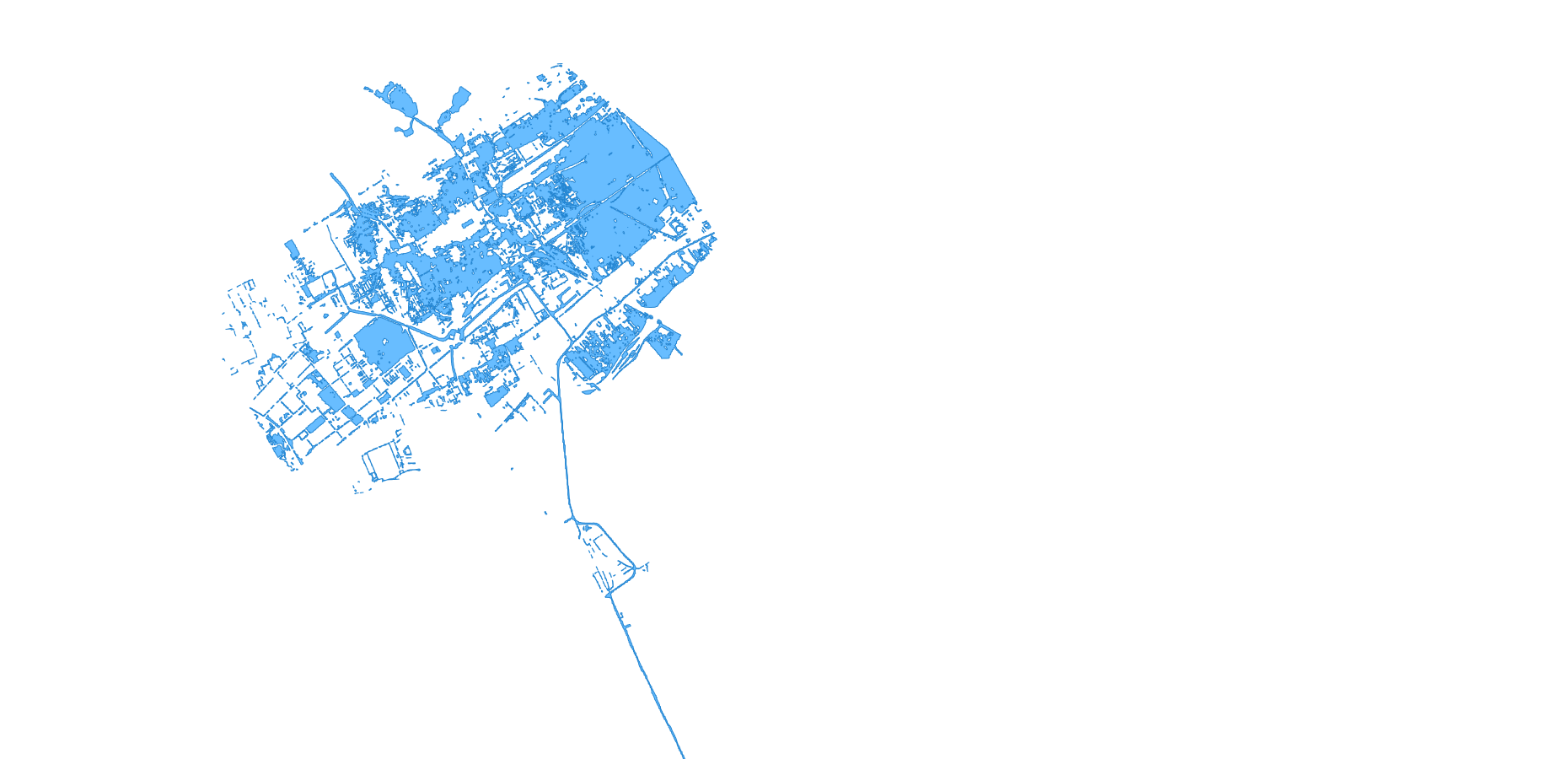 10
Please Open Shortlink: 	http://s.dlr.de/mh8c
DRIVER+ Project
ZKI Hands-on Training
Accessing web services for actual water masks
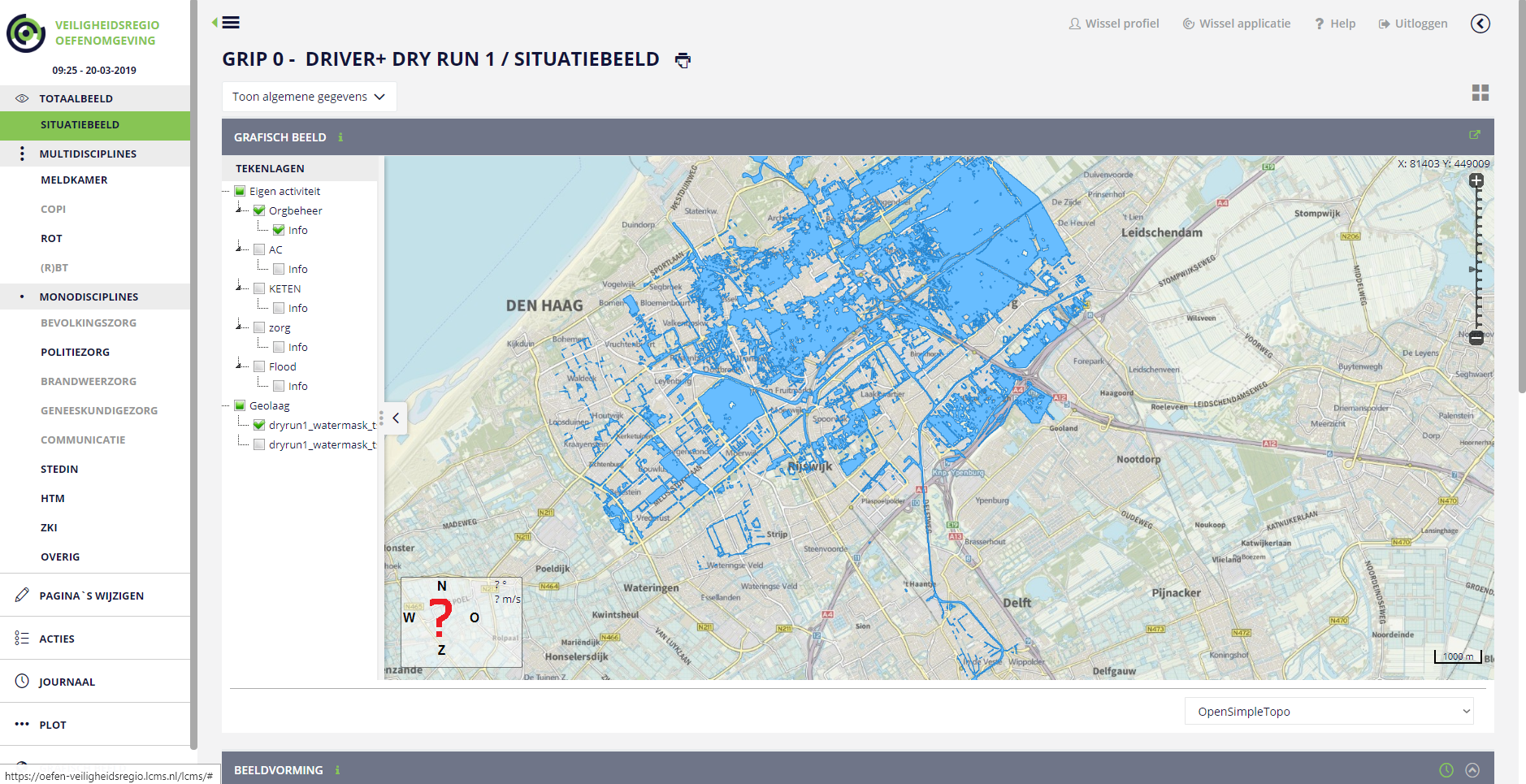 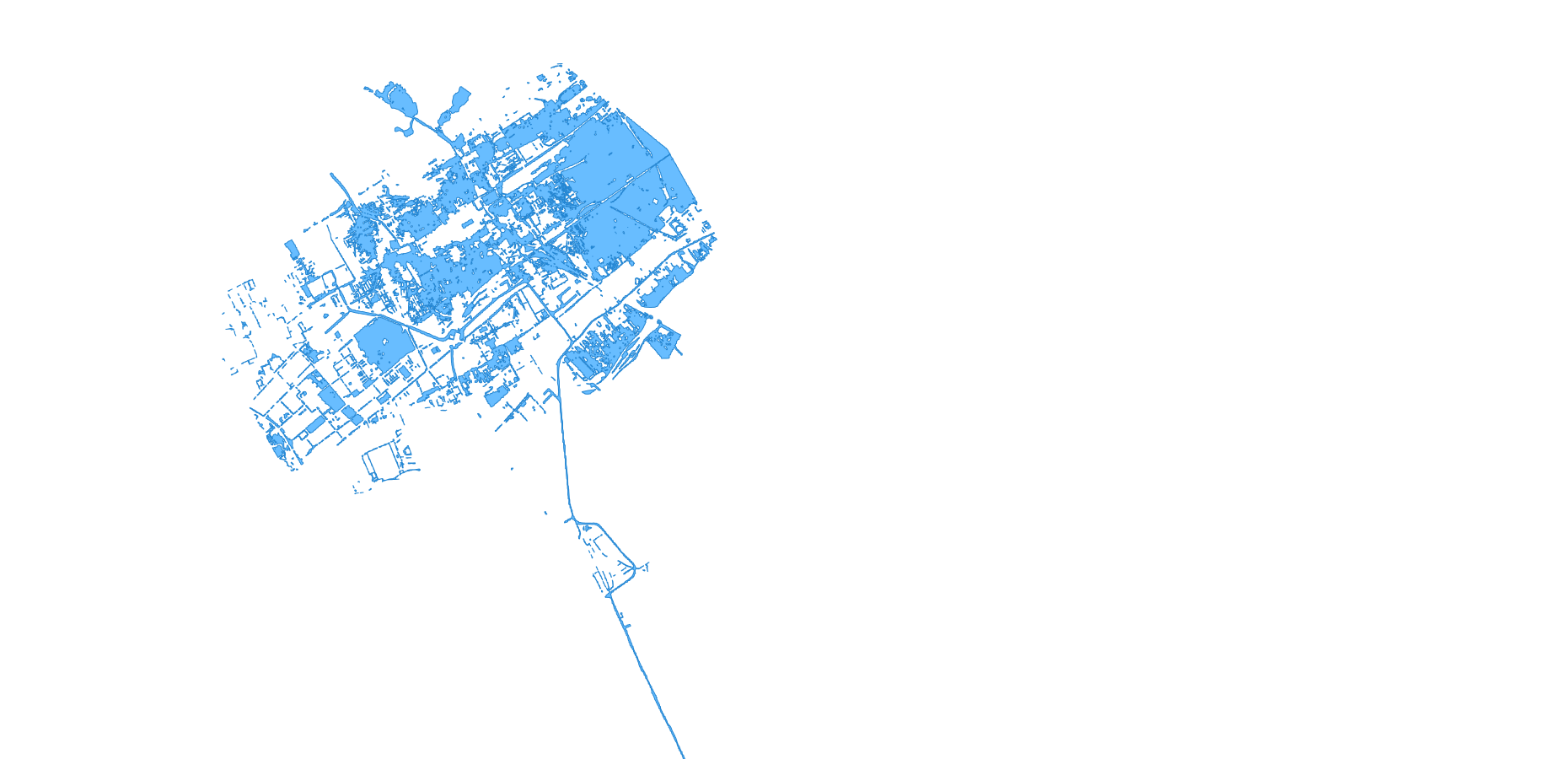 11
Demo watermask service layer displayed in LCMS 	(image provided by TNO)
DRIVER+ Project
ZKI Hands-on Training
Accessing web services for actual water masks
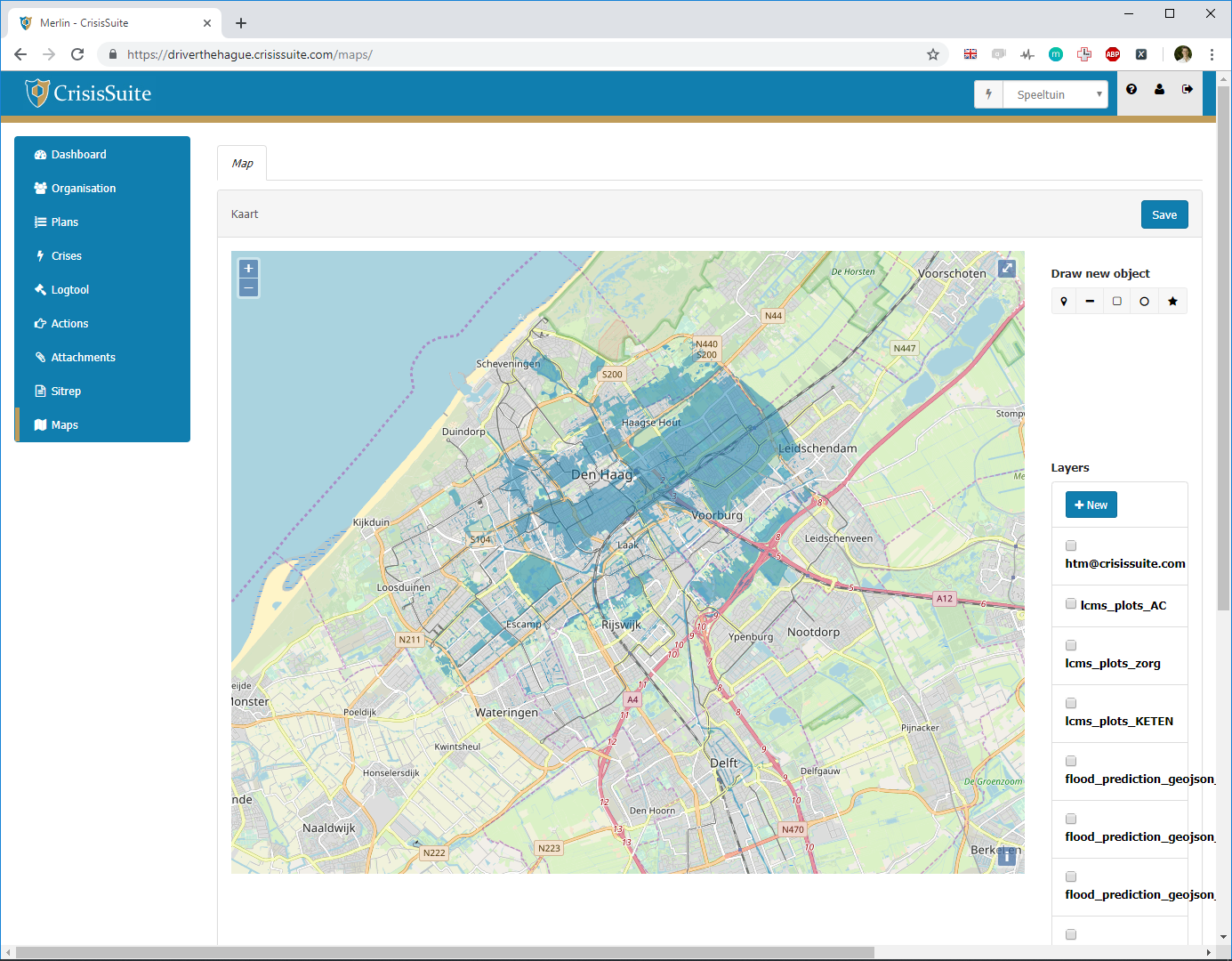 12
Demo watermask service layer displayed in CrisisSuite	(image provided by MERLIN)
DRIVER+ Project
ZKI Hands-on Training
Accessing and working with ZKI 2D GeoPDF map documents
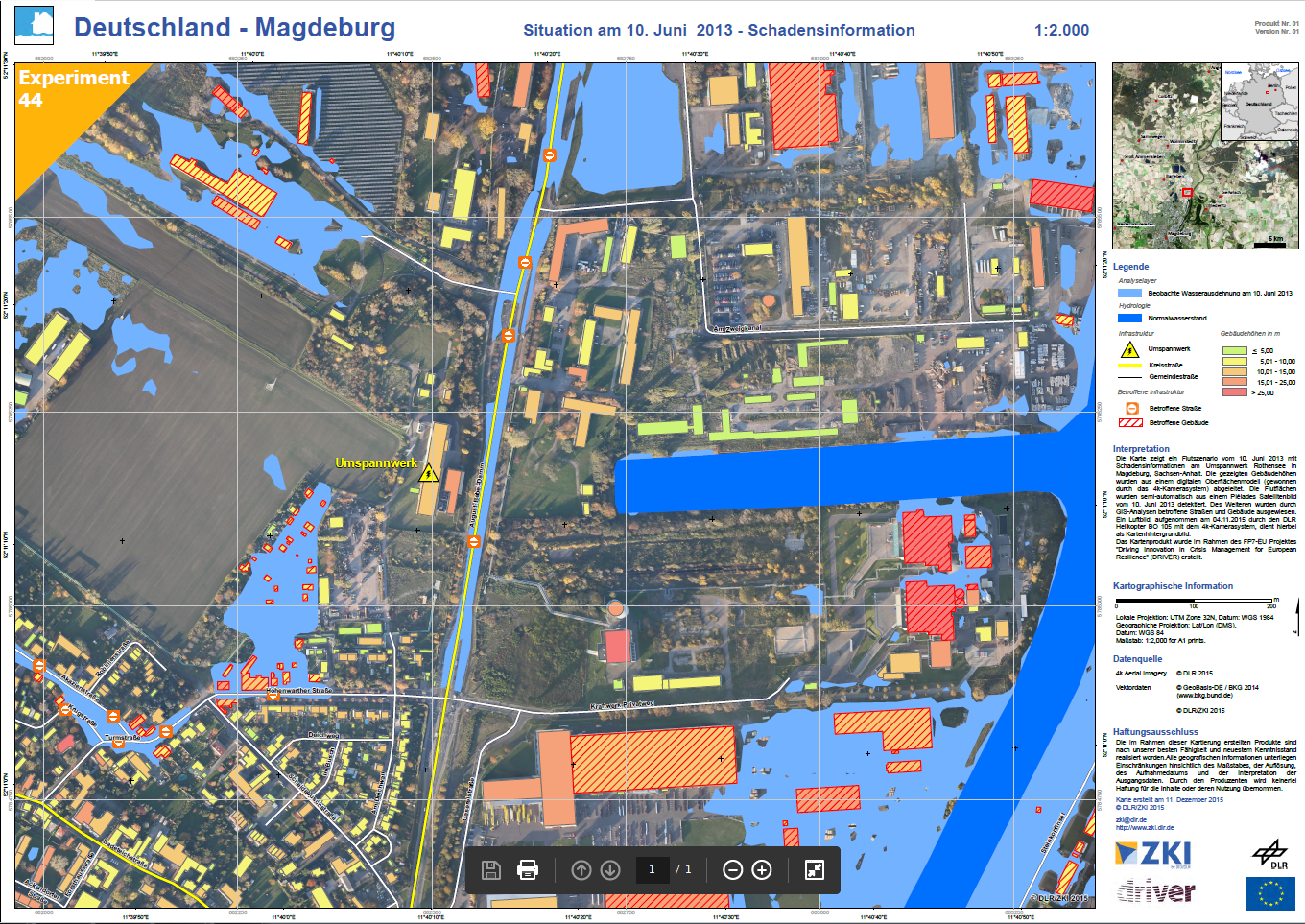 Please use Shortlink 
http://s.dlr.de/2968 
Download and open FILE: 
DRIVER-Exp44_GeoPDF_Magdeburg.pdf
Open & access toolbars
Toggle map layers for custom map view
Make messurements
Make comments 
Access attribute information
13
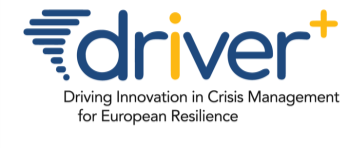 DRIVER+ Project
ZKI Hands-on Training
Accessing and working with ZKI 3D PDF map documents
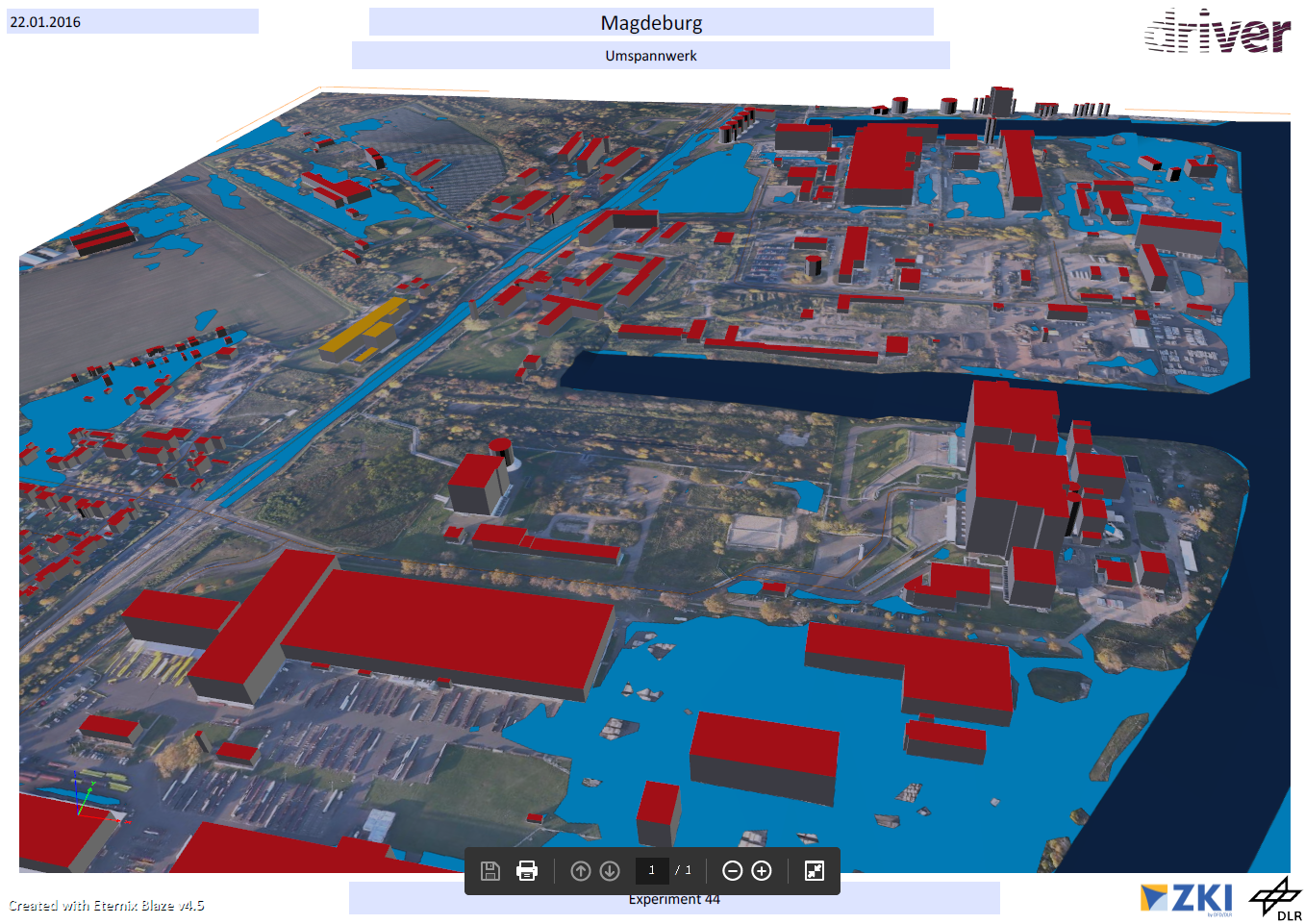 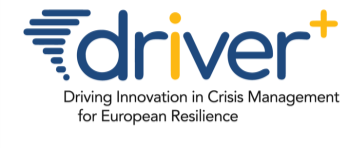 Please use Shortlink 
http://s.dlr.de/m878 
Download and open FILE: 
DRIVER-Exp44_3D_PDF_Magdeburg.pdf
Open & access toolbars
Navigate through 3D environment
Toggle map layers for custom map view
Make messurements
Make comments 
Access attribute information
14
DRIVER+ Project
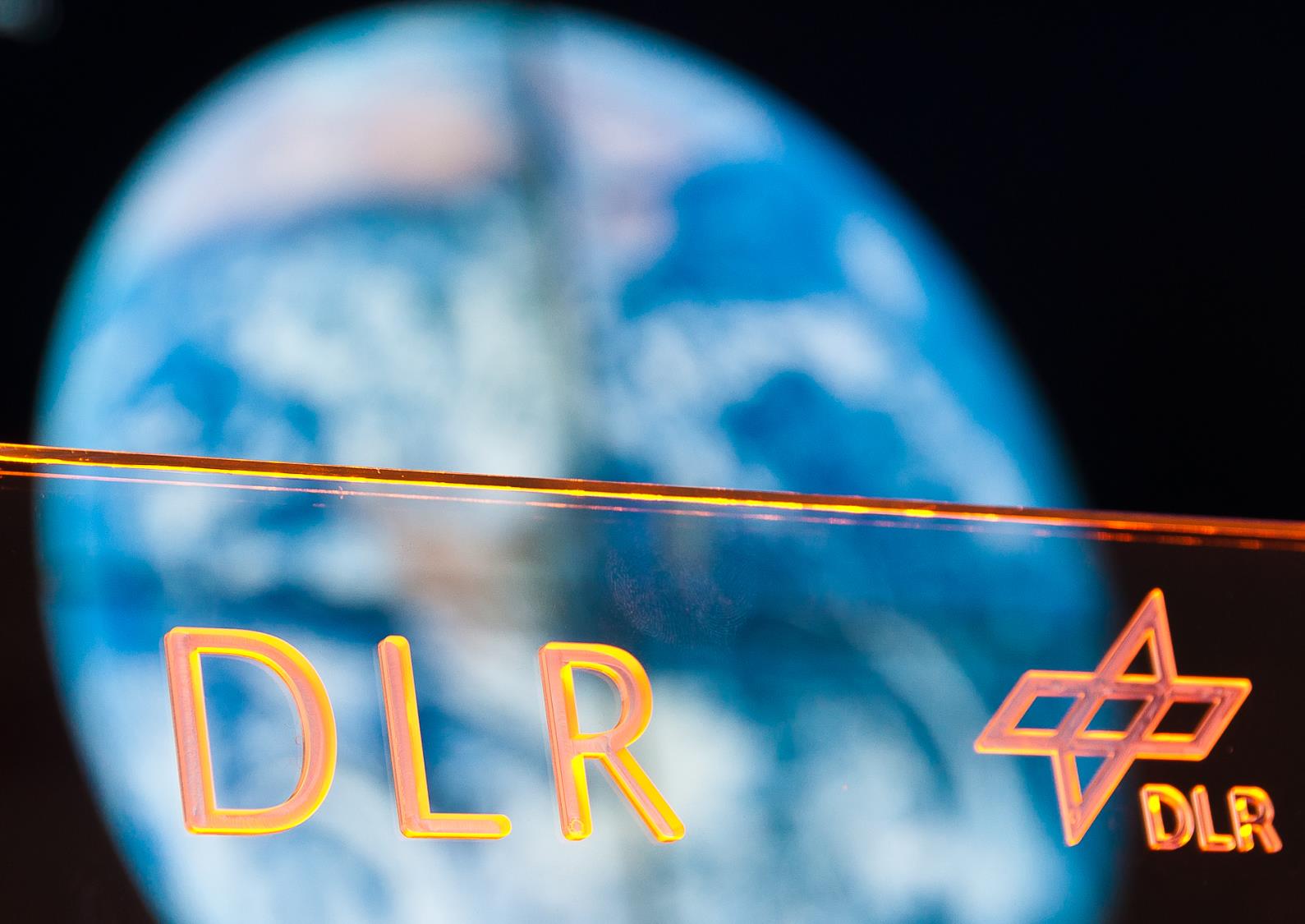 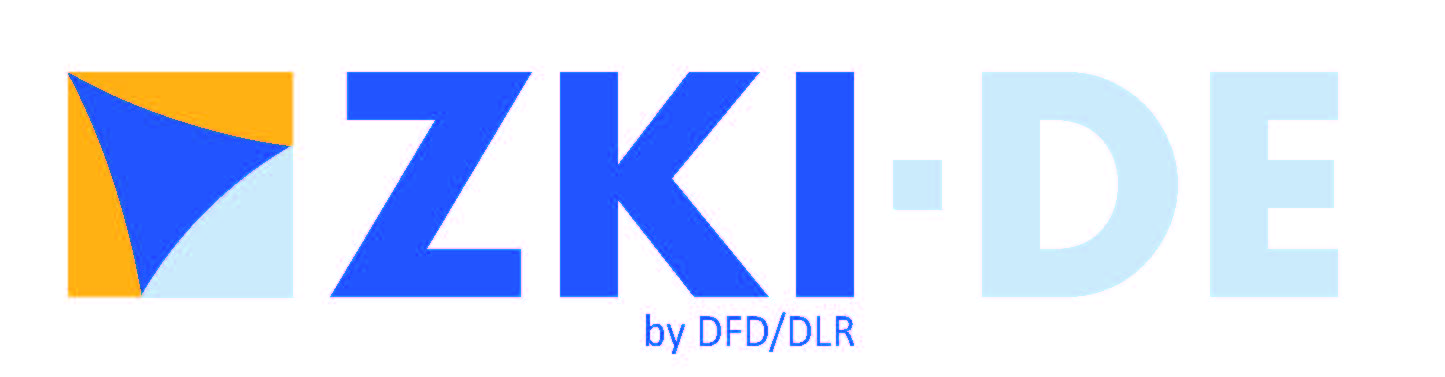 zki@dlr.de
www.zki.dlr.de